Jak na projekty Bezpečnostní výzkum MV ČR?
Oddělení rozvoje a projektového řízení
Strategická podpora rozvoje bezpečnostního výzkumu ČR 2019-2025
Společné výzkumné projekty
Obsah
Program a cíle
Podmínky podpory – zájmové oblasti
Výsledky projektu
Základní informace o soutěži
Uchazeči (Aplikační garant) a jejich způsobilost
Přílohy projektu
Finanční náležitosti
Užitečné odkazy
Strategická podpora rozvoje bezpečnostního výzkumu ČR 2019-2025 (IMPAKT 1)
Společné výzkumné projekty
Program
Název Programu: 
Strategická podpora rozvoje bezpečnostního výzkumu ČR 2019-2025 (IMPAKT 1) (BV IMP1/1VS) 

Název Podprogramu 1: 
Společné výzkumné projekty
Strategická podpora rozvoje bezpečnostního výzkumu ČR 2019-2025 (IMPAKT 1)
Společné výzkumné projekty
Cíle
Cílem Podprogramu 1 je zajistit koordinovanou dlouhodobou výzkumnou podporu schopností bezpečnostního systému. Toto zacílení zahrnuje následující tři dílčí cíle: 

integrovat relevantní výzkumné aktivity v zájmových oblastech napříč výzkumnou komunitou, 
vytvářet a efektivně šířit znalosti a dovednosti k posilování schopností bezpečnostního systému, 
prohlubovat znalostní základnu v relevantních oblastech zájmu. 


Podpořené projekty musí splňovat všechny výše uvedené cíle zároveň.
Strategická podpora rozvoje bezpečnostního výzkumu ČR 2019-2025 (IMPAKT 1)
Společné výzkumné projekty
Podmínky podpory – zájmové oblasti
Typy projektů:
strategicky významné projekty (rozvoj schopností bezpečnostního systému, dlouhodobě kritický význam z hlediska plnění jeho úkolů v budoucnu)
projekty zaměřené na klíčové operační schopnosti bezpečnostních složek státu.

Podmínkou podpory projektu je: 
návrh projektu navazuje a rozvíjí již dříve řešené projekty, resp. skupinu projektů se stejným zaměřením 
nebo návrh projektu řeší nové téma, které je prokazatelně strategicky významné z hlediska rozvoje bezpečnostního systému
Strategická podpora rozvoje bezpečnostního výzkumu ČR 2019-2025 (IMPAKT 1)
Společné výzkumné projekty
Prioritní zájmové tematické oblasti
analýza a predikce trendů bezpečnostních hrozeb; 
predikativní modelování a velká data; 
Data-Mining a automatizovaná analýza; 
digitální forenzní analýza a vytěžování elektronických zdrojů dat; 
bezpečnost informací; 
prostředky vzdálené detekce a lokalizace osob, věcí a nebezpečných látek; 
operativně pátrací prostředky; 
multisenzorové sledování rizikových prostor; 
ochrana zasahujících příslušníků bezpečnostních složek; 
mobilita bezpečnostních složek; 

krizová komunikace; 
etické a právní aspekty moderních bezpečnostních technologií; 
technologický foresight a potenciální dopady technologických trendů; 
bezpečnostní a krizová legislativa; 
další inovativní témata vycházející z nových trendů.
Strategická podpora rozvoje bezpečnostního výzkumu ČR 2019-2025 (IMPAKT 1)
Společné výzkumné projekty
Hlavní výsledky
Návrh projektu musí obsahovat alespoň 1 hlavní výsledek za celý projekt a dále alespoň 1 vedlejší výsledek za každý rok řešení (tj. 12 měsíců). 

Jimp – původní/přehledový článek v recenzovaném odborném periodiku, který je obsažen v databázi Web of Science (dále „WoS“) s příznakem „Article“, „Review“, nebo „Letter“; 
Jsc – původní/přehledový článek v recenzovaném odborném periodiku, který je obsažen v databázi SCOPUS s příznakem „Article“, „Review“, nebo „Letter; 
D – stať ve sborníku; 
Gfunk – funkční vzorek; 
Nmet – metodika (všechny podtypy); 
Nmap – specializovaná mapa s odborným obsahem; 
R – software;
Strategická podpora rozvoje bezpečnostního výzkumu ČR 2019-2025 (IMPAKT 1)
Společné výzkumné projekty
Hlavní výsledky
Návrh projektu musí obsahovat alespoň 1 hlavní výsledek za celý projekt a dále alespoň 1 vedlejší výsledek za každý rok řešení (tj. 12 měsíců). 

S – specializovaná veřejná databáze; 
V – výzkumná zpráva; 
Vsouhrn – souhrnná výzkumná zpráva; 
O – ostatní výsledky; v souladu s podmínkami definovanými v usnesení vlády k Definicím druhů výsledků (UV č. 837/2017) a v návaznosti na požadavky Meziresortní koncepce se za způsobilé „ostatní výsledky“ považují: 
Výsledky Hkonc, Nmet, Nmap, R, Vsouhrn, S a O (doporučení pro veřejnou správu)
Strategická podpora rozvoje bezpečnostního výzkumu ČR 2019-2025 (IMPAKT 1)
Společné výzkumné projekty
Vedlejší výsledky
Možné kategorie vedlejších výsledků odpovídají výsledkům hlavním a jsou rozšířeny o následující: 

A – audiovizuální tvorba; 
B – odborná kniha; 
C – kapitola v odborné knize; 
Hneleg – výsledky promítnuté do směrnic a předpisů nelegislativní povahy závazných v rámci kompetence příslušného poskytovatele; 
Hkonc – výsledky promítnuté do schválených strategických a koncepčních dokumentů orgánů státní nebo veřejné správy; 
M – uspořádání konference; 
W – uspořádání workshopu.
Strategická podpora rozvoje bezpečnostního výzkumu ČR 2019-2025 (IMPAKT 1)
Společné výzkumné projekty
Základní informace o soutěži
Maximální intenzita podpory je 100 % celkových uznatelných nákladů. 

Minimální výše dotace na projekt je 20 mil. Kč

Maximální výše dotace na projekt je 60 mil. Kč.

Lhůta pro podání návrhů projektů: 6.2. 2020 – 1.4.2020

Délka řešení projektu: minimálně 48 měsíců a maximálně 60 měsíců

Hodnotící lhůta: 2.4.2020 – 31.8.2020

Termín zahájení projektu: 1.10.2020
Strategická podpora rozvoje bezpečnostního výzkumu ČR 2019-2025 (IMPAKT 1)
Společné výzkumné projekty
Základní informace o soutěži
Navrhovatel = hlavní uchazeč ČZU, po elektronickém uzavření a odeslání návrhu projektu v aplikaci ISTA si vygeneruje list „Potvrzení podání elektronického návrhu projektu do ISTA“, který zašle bez podpisu na Oddělení rozvoje a projektového řízení nejpozději do pondělí 30. března 2020 do 14:00 hodin na emailovou adresu: slechtovak@rektorat.czu.cz

V případě, že si navrhovatel chce nechat zkontrolovat formální náležitosti v návrhu projektu Oddělením rozvoje a projektové řízení, je termín čtvrtek 26.3. 2019 do 12:00 hodin, podklady pošlete na emailovou adresu: slechtovak@rektorat.czu.cz
Strategická podpora rozvoje bezpečnostního výzkumu ČR 2019-2025 (IMPAKT 1)
Společné výzkumné projekty
Uchazeči
Hlavními uchazeči mohou být jen organizace pro výzkum a šíření znalostí.

Návrh projektu podávají ve spolupráci minimálně dva uchazeči. Každý projekt má tzv. hlavního příjemce, tj. koordinátor projektu, který návrh projektu za všechny další účastníky podává. 

Každý projekt musí mít jednoho manažera projektu, tj. osobu odpovědnou příjemci za řízení projektu, spolupráci a komunikaci s kontaktní osobou poskytovatele. Manažera projektu určuje hlavní uchazeč (tj. koordinátor projektu). 

Každý návrh projektu musí mít alespoň jednoho aplikačního garanta.
Strategická podpora rozvoje bezpečnostního výzkumu ČR 2019-2025 (IMPAKT 1)
Společné výzkumné projekty
Aplikační garant
Bezpečnostní sbory a ústřední orgány státní správy, které v rámci svých kompetencí plní úkoly v oblasti zajišťování bezpečnosti státu a jeho obyvatel.

Role aplikačního garanta v projektu: 
prostřednictvím součinnosti s řešiteli směřuje projekt k dosažení výsledků; 
společně s řešiteli průběžně specifikují a korigují plánované výsledky; 
průběžně testuje a evaluuje výsledky; 
účastní se kontrolních aktivit společně s poskytovatelem; 
kontroluje a hodnotí roční zprávy o realizaci projektu;
vytváří plán implementace, podílí se na plánu návazných aktivit a reportuje poskytovateli o plnění plánu implementace.
Strategická podpora rozvoje bezpečnostního výzkumu ČR 2019-2025 (IMPAKT 1)
Společné výzkumné projekty
Způsob prokazování způsobilosti uchazečů
Dokumenty požadované k prokázání způsobilosti jsou součástí návrhu projektu, resp. přílohy k přihlášce         vložení do ISTA

Odborná způsobilost
Odborné předpoklady řešitelského týmu (vyplnění v ISTA)
Oprávnění k činnosti - je-li vyžadováno zvláštním právním předpisem (ochrana zvířat proti týrání…)
Ekonomická způsobilost, bezúhonnost – příloha č.2 (musí přiložit každý uchazeč!!)
Souhlas statutárního orgánu - vygenerovaný list z ISTA „Potvrzení podání elektronického návrhu projektu do ISTA“
             odesílá ORPŘ
Strategická podpora rozvoje bezpečnostního výzkumu ČR 2019-2025 (IMPAKT 1)
Společné výzkumné projekty
Přílohy projektu a podpis rektora
1) přílohy k přihlášce          vložení do ISTA
příloha č.2 Čestné prohlášení VO (musí přiložit každý uchazeč!!)
příloha č. 3 Čestné prohlášení za projekt (předkládá se pouze jednou za projekt)
POZOR: je nutný podpis rektora u výše zmíněných příloh

Oprávnění k činnosti – vzor si účastník vytvoří sám
Specifikované subdodávky - vzor si účastník vytvoří sám

2) Přílohy zasílané datovou schránkou ORPŘ „Potvrzení podání elektronického návrhu projektu do ISTA“
Není potřeba podpis rektora
Strategická podpora rozvoje bezpečnostního výzkumu ČR 2019-2025 (IMPAKT 1)
Společné výzkumné projekty
Finanční náležitosti – způsobilé výdaje
Osobní náklady - zahrnují náklady na mzdy nebo platy a povinné odvody na pojistné na všeobecné zdravotní pojištění, pojistné na sociální zabezpečení a příspěvek na státní politiku zaměstnanosti, odměny a stipendia atd.

Částečný úvazek, nebo část úvazku vnořená do jiného úvazku (podíl na tarifu i OP)
DPČ, DPP
Odměny - vypláceny jen pracovníkům, kteří jsou zaměstnanci podle zákona 262/2006 Sb., zákoník práce
Ve výši v místě a čase obvyklé
Vzorec pro počítání – příklad: 40 000 Kč x 0,2 úvazek x 12 (12 měsíců práce na projektu) x 1,3522 (odvody zaměstnavatele)
Strategická podpora rozvoje bezpečnostního výzkumu ČR 2019-2025 (IMPAKT 1)
Společné výzkumné projekty
Finanční náležitosti – způsobilé výdaje
Investice
zahrnují výdaje na pořízení dlouhodobého hmotného a nehmotného majetku, který lze odepisovat;
za způsobilé náklady na pořízení dlouhodobého hmotného a nehmotného majetku potřebného pro řešení projektu je považována pouze ta část pořizovací ceny investice, která je rovna výši odpisů odpovídající délce trvání projektu, v rozsahu jeho využívání a době využívání
Strategická podpora rozvoje bezpečnostního výzkumu ČR 2019-2025 (IMPAKT 1)
Společné výzkumné projekty
Finanční náležitosti – způsobilé výdaje
Ostatní přímé náklady - představují náklady na ochranu práv duševního vlastnictví, další provozní náklady, náklady na provoz, opravy a údržbu dlouhodobého hmotného a nehmotného majetku, cestovní náklady atd.  

Náklady na subdodávky - jsou uznatelnými náklady, pokud se vztahují na služby výzkumné povahy a jsou omezeny 20 % z celkových uznatelných nákladů projektu za celou dobu řešení a zároveň mohou náklady na subdodávky u jednoho řešitele tvořit maximálně 50 % rozpočtu tohoto konkrétního řešitele 

Nepřímé náklady -  „Flat rate“ do výše 10 % – se vykazuje ze součtu skutečně 
vykázaných osobních nákladů a ostatních přímých nákladů 
(mimo nákladů na investice).
Strategická podpora rozvoje bezpečnostního výzkumu ČR 2019-2025 (IMPAKT 1)
Společné výzkumné projekty
Užitečné odkazy
Vyhlášení veřejné soutěže

Zadávací dokumentace a její příloha
Zadávací dokumentace
Příloha č. 2 – čestné prohlášení VO ČR
Příloha č. 2 – čestné prohlášení VO zahraniční
Příloha č. 3 – čestné prohlášení za projekt ČR

Doplňující dokumentace
Vzor smlouvy
Závazné parametry
Všeobecné podmínky
Strategická podpora rozvoje bezpečnostního výzkumu ČR 2019-2025 (IMPAKT 1)
Společné výzkumné projekty
Kontakty
Oddělení rozvoje a projektového řízení

Mgr. Josef Beránek (vedoucí ORPŘ) - beranek@rektorat.czu.cz,      tel.:  224 384 048


Ing. Karolína Šlechtová - slechtovak@rektorat.czu.cz, tel.: 224 383 478
 (GAČR, TAČR, NAZV MZe, BV MV ČR, MK NAKI)
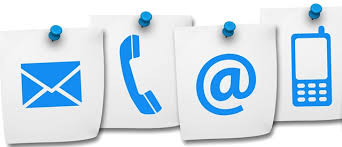 Děkujeme za pozornost a přejeme hezký den.ep.czu.cz